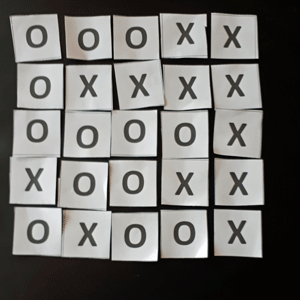 Es soll ein Bitmuster übertragen werden.
Wie kann man sicher sein, dass beim Übertragen keine Fehler den Inhalt verfälschen?
Kann man den Fehler
erkennen und 
korrigieren?
Es werden Bits hinzugefügt, so dass jede Zeile und jede Spalte eine gerade Anzahl von x-Bits enthält.
Die zusätzlichen Bits werden den Nutzdaten hinzugefügt, sie selbst enthalten keine zusätzliche Information.
Man bezeichnet dies als redundante Daten.
Statt 25 Bits müssen 36 Bits übertragen werden.
Nutzdaten: 	25 Bits
Redundanz: 	11 Bits
1 Bit-Fehler:
Die 2. Spalte und die 5. Zeile bestehen aus einer ungeraden Anzahl von x.
ungerade
Original
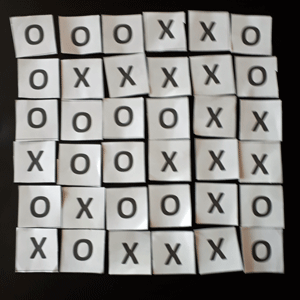 Fehler wird erkannt und kann korrigiert werden.
2 Bit-Fehler:
Die 2. Spalte und die 5. Spalte bestehen aus einer ungeraden Anzahl von x.
Original
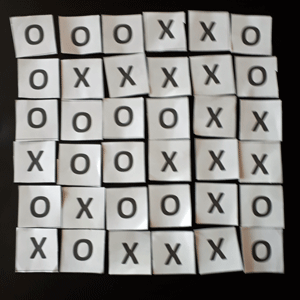 Fehler wird erkannt und kann nicht korrigiert werden.
ungerade
3 Bit-Fehler:
Die 2. Spalte und die 1. Zeile bestehen aus einer ungeraden Anzahl von x.
Mögliche Korrektur erzeugt einen 4 Bit-Fehler.
Original
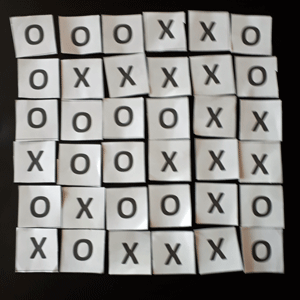 Fehler wird erkannt und kann nicht korrigiert werden.
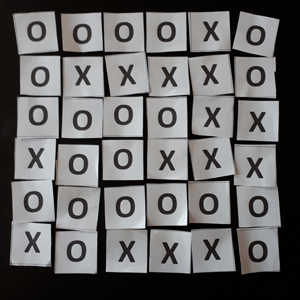 ungerade
3 Bit-Fehler:
Die 2. Spalte, die 5. Spalte und die 1. Zeile bestehen aus einer ungeraden Anzahl von x.
Original
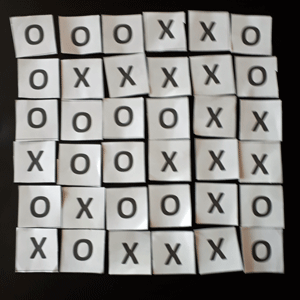 Fehler wird erkannt und kann nicht korrigiert werden.
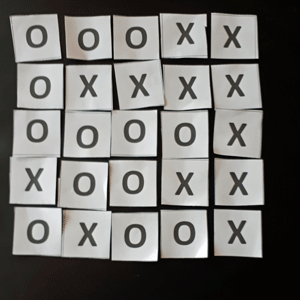 Ergebnis
Möchte man den Fehler korrigieren, so darf bei dieser Methode nur 1 Fehler auftreten.
Mehrere Fehler kann man zwar erkennen, korrigiert man, so kann es aber passieren, dass noch mehr Bits falsch werden.
Verbesserung kann nur durch zusätzliche Redundanz geschehen.